How to Do Your Own Due Diligence
& 
Title Search
Analyzing a Deal
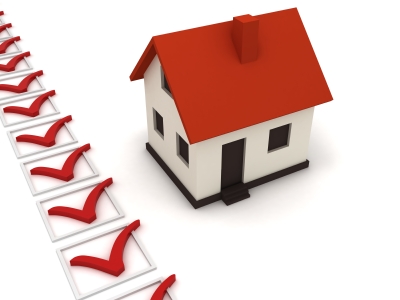 Recorder of Deeds
Liens: Mortgages, Federal & State Income Taxes Liens, Sewer, Water, Judgments, HOA (Homeowner’s Association,) other property documents history
Collector of Revenue
Back Property Taxes and Tax Liens
Tax Assessor’s Office
Legal property ownership, legal description, parcel/plot#
Building Inspections Office
Building violations and inspections
How to Do Your Own Title Search
Forestry Department
Cutting Grass Fees and Board Up
Sewer Service Department
Sewer service and bills/liens
Comptroller
City liens - unpaid taxes and fees
Clerk’s Office
Mechanic Liens (filed by contractors for unpaid work)
HOA
If the property is in a subdivision or a condo development, there are probably Homeowner’s Association Dues
How to Do Your Own Title Search